Aula Prática 5
Monitoria IP/CC
(~if669)
Roteiro
Recursão
Escopo de Variáveis
Arrays
Strings
Recursão
Durante a execução de um programa, é comum que métodos chamem a si mesmos dentro do seu bloco de instruções.
Métodos recursivos utilizam-se da abordagem Dividir e Conquistar para solucionar problemas.
public int metodoRecursivo (int n) {
	if (n == 0) //caso base
		return n;
	else { //passos recursivos
		if(n > 0)
			return metodoRecursivo(n-1);
		else
			return metodoRecursivo(n+1);
	}
}
Recursão
O algoritmo recursivo só é capaz de resolver a instância mais simples do problema (caso base).
Enquanto o caso base não é atingido, o problema é “quebrado” em instâncias mais simples através de chamadas recursivas, até chegar ao caso base.
Ex.: Fatorial de 3 em abordagem recursiva.
fat(3)
= ?
= 6
3 x
fat(2)
= ?
= 2
fat(1)
= 1
2 x
= ?
fat(0)
1 x
= 1
Caso Base!
Recursão
Método Fatorial Recursivo





A recursão facilita o entendimento da lógica do programa e simplifica o código.

Algoritmos recursivos podem ser implementados iterativamente, o que demanda maior esforço por parte do programador e provém maior eficiência.
public int fatorial(int n) {
	if(n == 0) //caso base
		return 1;
	else
		return n * fatorial(n-1); //chamada recursiva
}
Recursão
Ambas iteração e recursão utilizam mecanismos de fluxo de controle:
Iterações se baseiam em laços de repetição;
Recursões são baseadas em estruturas de seleção;

Assim como na iteração, na recursão é necessário ter cuidado com a condição de término. Se o caso base nunca for alcançado, ocorrerá loop infinito.
Escopo de Variáveis
O escopo de uma variável é a parte do programa em que ela pode ser referenciada.

Regras básicas de escopo:
O escopo de uma variável declarada na lista de parâmetros de um método é o corpo do método;
Uma variável local é visível no bloco de instruções em que é declarada desde o ponto da declaração até o final do bloco;
Uma variável declarada no cabeçalho de um for tem seu escopo apenas no corpo do for;
O escopo de um campo de classe (atributo) é toda a classe (variável global).
Escopo de Variáveis
Ocorre sombreamento quando variáveis globais ficam “ocultas” em trechos do código que são escopo de outras variáveis com o mesmo nome.
public class Parede {
	private String cor;

	public Parede() {
		this.cor = "branca";
	}

	public void colorir(String cor) {
		cor = "verde";
	}
}
O que acontece com o atributo de classe, ao executar o método colorir?
Arrays
Arrays são estruturas de dados que armazenam itens do mesmo tipo.
Ao se declarar um array, é necessário indicar o seu tamanho. Isto é, a quantidade de itens que irá armazenar:


Genericamente, a sintaxe de criação de arrays é a seguinte:
//cria um array de tamanho 100
int array[] = new int[100];
TipoArmazenado nomeDoArray = new TipoArmazenado[tamanhoDoArray];
Arrays
Para referenciar uma posição em um array, usamos índices (especificados entre colchetes), assim:


Analogamente, podemos recuperar um valor:


Ao indexar uma posição, fique atento aos limites do array ou receberá uma
//atribui 25 à posição 15 do array de inteiros
array[15] = 25;
//atribui o valor armazenado na posição 15 ao inteiro numero
int numero = array[15];
ArrayIndexOutOfBoundsException
Arrays
Os índices vão de 0 a tamanho do array -1.
Por exemplo:






Obs.: como String é um tipo por referência, as posições do array são inicializadas com null (referência nula), logo que o array é criado
String palavras[] = new String[5];
palavras[0] = "carro";
palavras[1] = "pc";
palavras[2] = "casa";
2
1
0
3
4
Arrays
Quando um array é criado, cada um de seus elementos recebe um valor default (padrão):
0 para tipos primitivos numéricos;
false para tipos booleanos;
e null para tipos não primitivos (tipos por referência);
É possível inicializar arrays com valores diferentes dos valores default através de listas de inicialização:

Note que o array possuirá o tamanho da quantidade de elementos na lista (7, no exemplo).
int array[] = {10, 52, 64, 128, 19, 30, 2};
Arrays
É muito comum querer percorrer arrays. 
Para tal, podemos utilizar a estrutura for, que nos proporciona um interessante mecanismo para indexação



O que o laço acima realiza? O que aconteceria se fizéssemos
O array guarda o seu tamanho no campo de atributo length
int array[] = new int[100];

for(int i = 0; i < array.length; i++)
	array[i] = i+1;
?
for(int i = 0; i <= array.length-1; i++)
	array[i] = i+1;
Arrays
Podemos passar arrays como parâmetros para métodos, escrevendo no cabeçalho do método:



Obs.: 
arrays são objetos. Logo, a passagem de parâmetro é feita por referência;
public void manipulaArray(TipoDoArray[] array)
ou
public void manipulaArray(TipoDoArray array[])
Arrays
Passando um array como parâmetro:
public static void manipulaArray(int[] array) {
	for(int i = 0; i < array.length; i++)
		array[i] = 0;
}

public static void main(String[] args) {
	int array[] = new int[10];

	for(int i = 0; i < array.length; i++)
		array[i] = i+1;

	manipulaArray(array);
}
Qual é a configuração final do array após a execução do programa?
Arrays
É comum a utilização de arrays para representação de informação disposta em tabelas ou matrizes de valores.





Em Java, arrays multidimensionais são notados como arrays de arrays. É possível implementar arrays com mais de duas dimensões.
Representação do array em uma matriz 3x3
Linhas
//array de duas dimensões
int array[][] = new int[3][3];
Colunas
Strings
Uma string é um array de caracteres.
Em Java, a classe String implementa e manipula este tipo de array.




O construtor da classe String pode receber outros parâmetros. Consulte a API do Java para saber mais.
String string = new String("Aqui jaz uma string.");

//é equivalente a fazer
String string = "Aqui jaz uma string.";
Strings
Pode-se obter o tamanho de uma string invocando seu método público length():


O método String charAt(int index) retorna o caractere no índice especificado no parâmetro


Obs.: atente para as regras de indexação de arrays!
String string = new String("Aqui jaz uma string.");
int tamanho = string.length();
//tamanho <= 20
//imprime o caractere ‘z’
System.out.println(string.charAt(7));
Strings
Existem métodos de comparação entre strings muito comuns, implementados pela classe String
//retorna true caso as strings sejam iguais
boolean iguais = string.equals(string2);
//realiza comparação lexicográfica entre strings
int resultado = string.compareTo(string2);
Qual o retorno do método compareTo ?
Strings
Outro método comum quanto à manipulação de strings é o indexOf, que retorna o índice da primeira aparição de determinado caractere em uma string



A classe String possui vários outros métodos interessantes como toUpperCase, toLowerCase, equalsIgnoreCase, substring, concat, etc; é de extrema valia pesquisá-los e experimentá-los.
String string = new String("Aqui jaz uma string.");

//indice <= 3
int indice = string.indexOf('i');
Strings
A classe String não é a única da API que manipula arrays de caracteres (strings).
Java fornece outras classes que podem parecer mais úteis, a depender do caso.
Por exemplo, StringBuffer e StringTokenizer – que são duas das mais populares.
Além disso, a programação orientada a objetos permite que você implemente sua própria classe para manipulação de strings. Mas não reinvente a roda.
Reuso de software é um dos fundamentos de O.O.
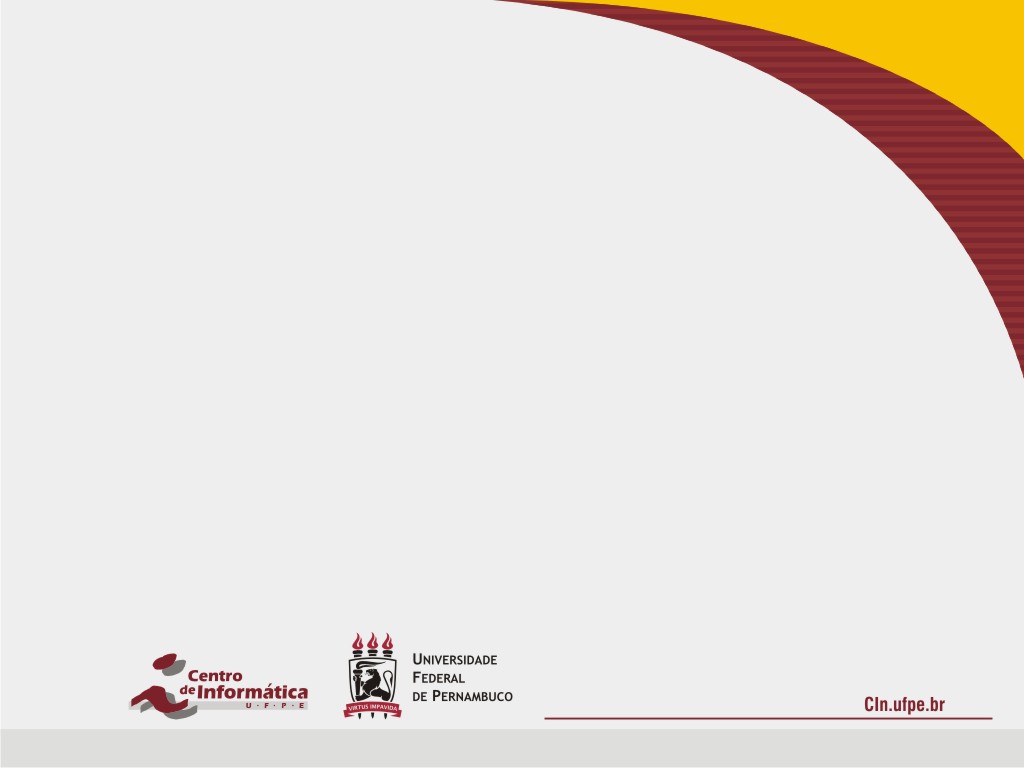 Dúvidas?